TIẾNG VIỆT 1
Tập 2
Tuần 32
Tập đọc: Cuộc thi không thành
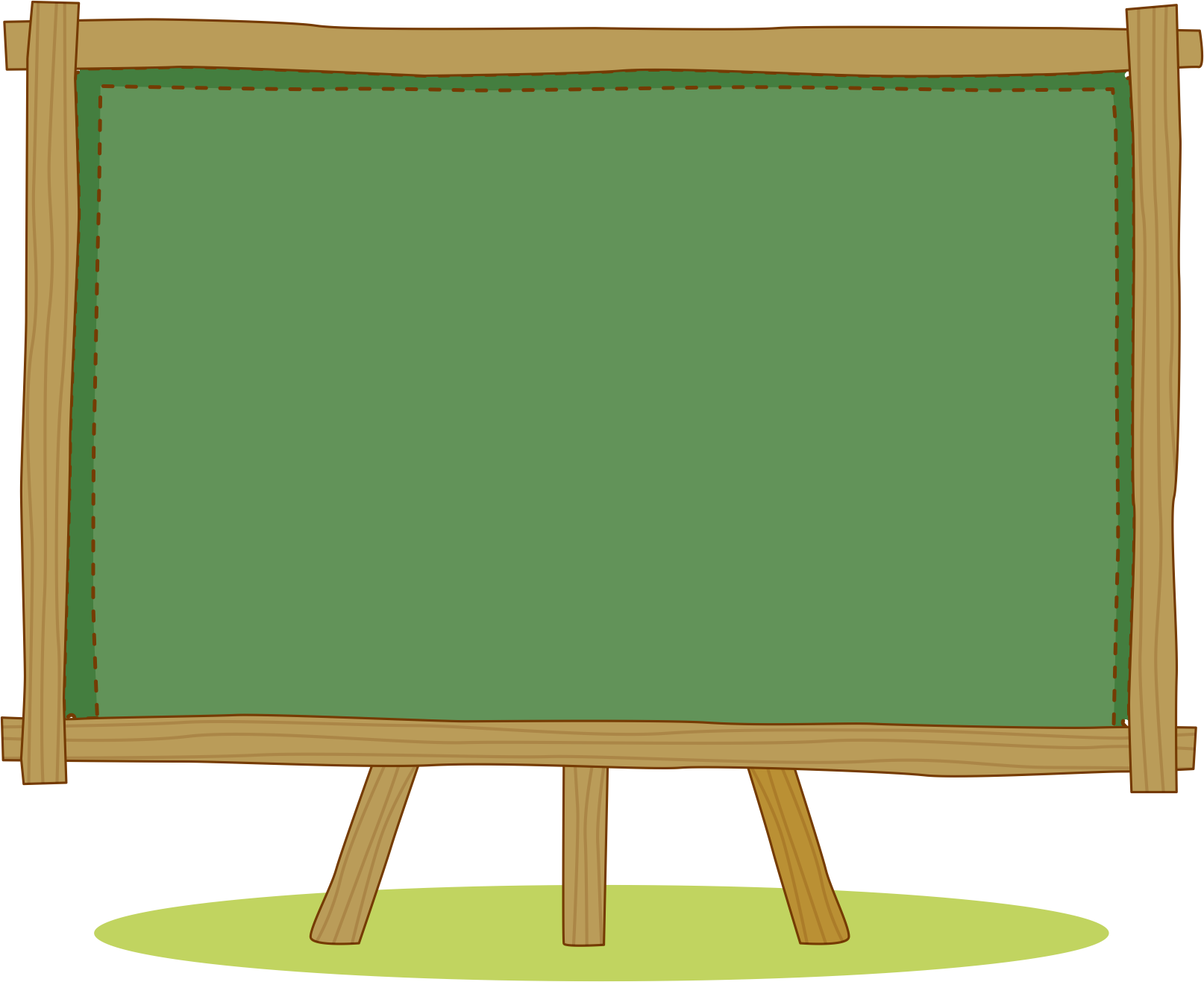 KHỞI ĐỘNG
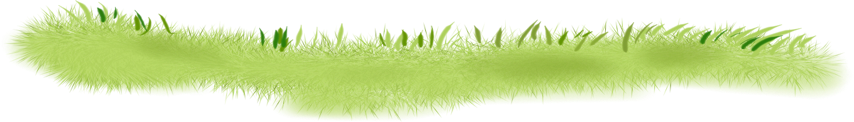 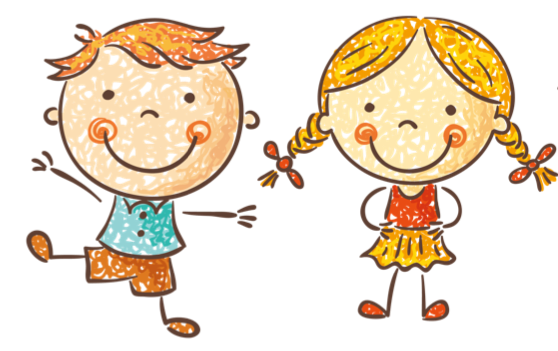 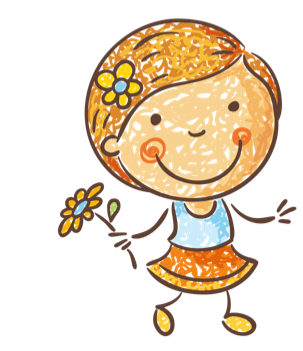 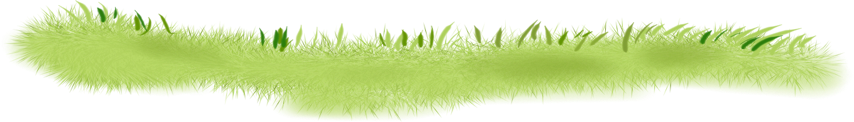 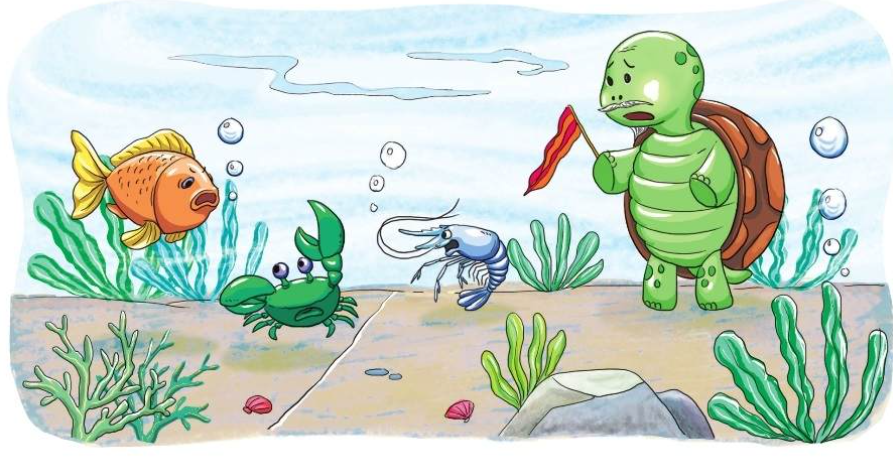 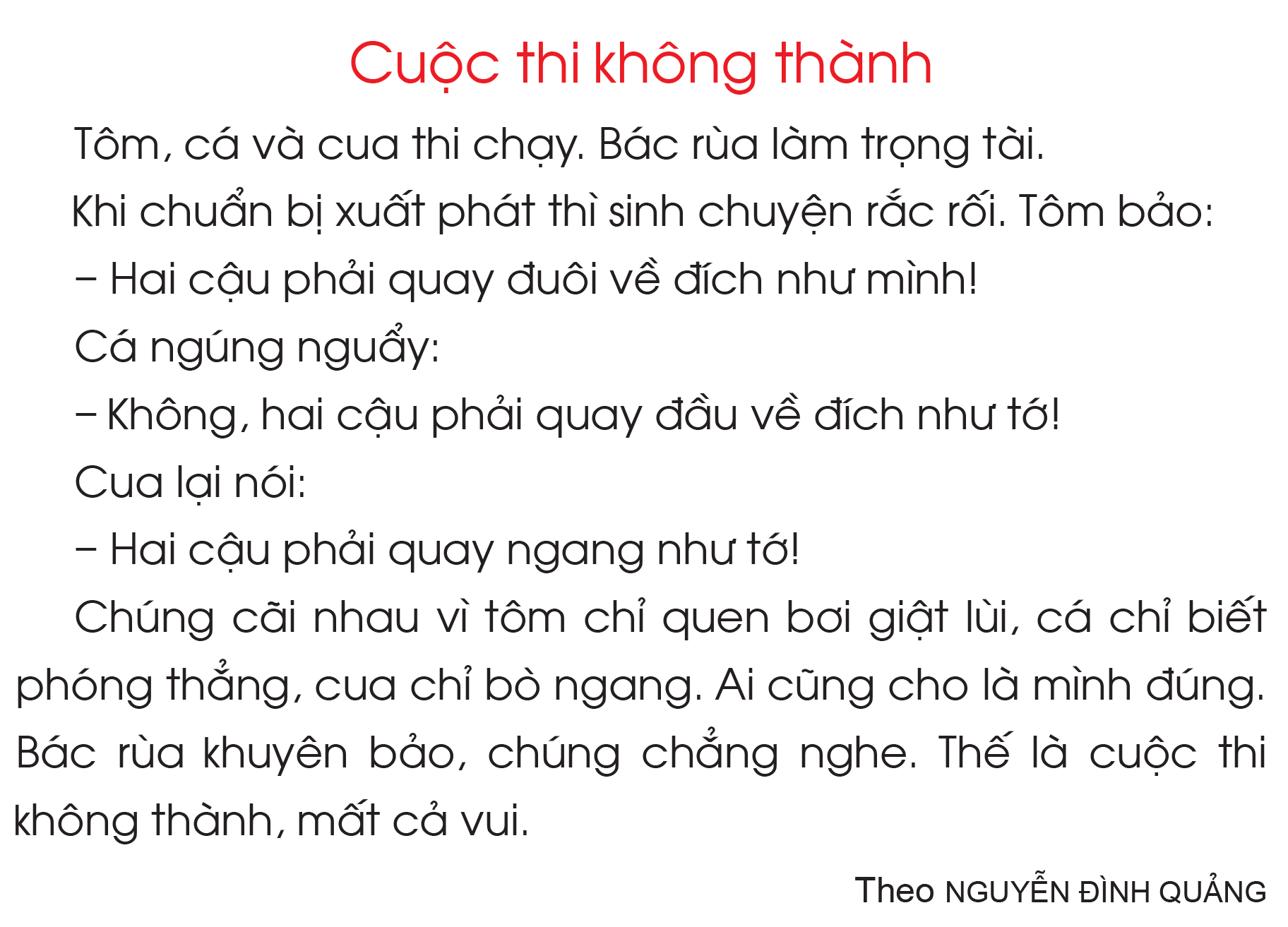 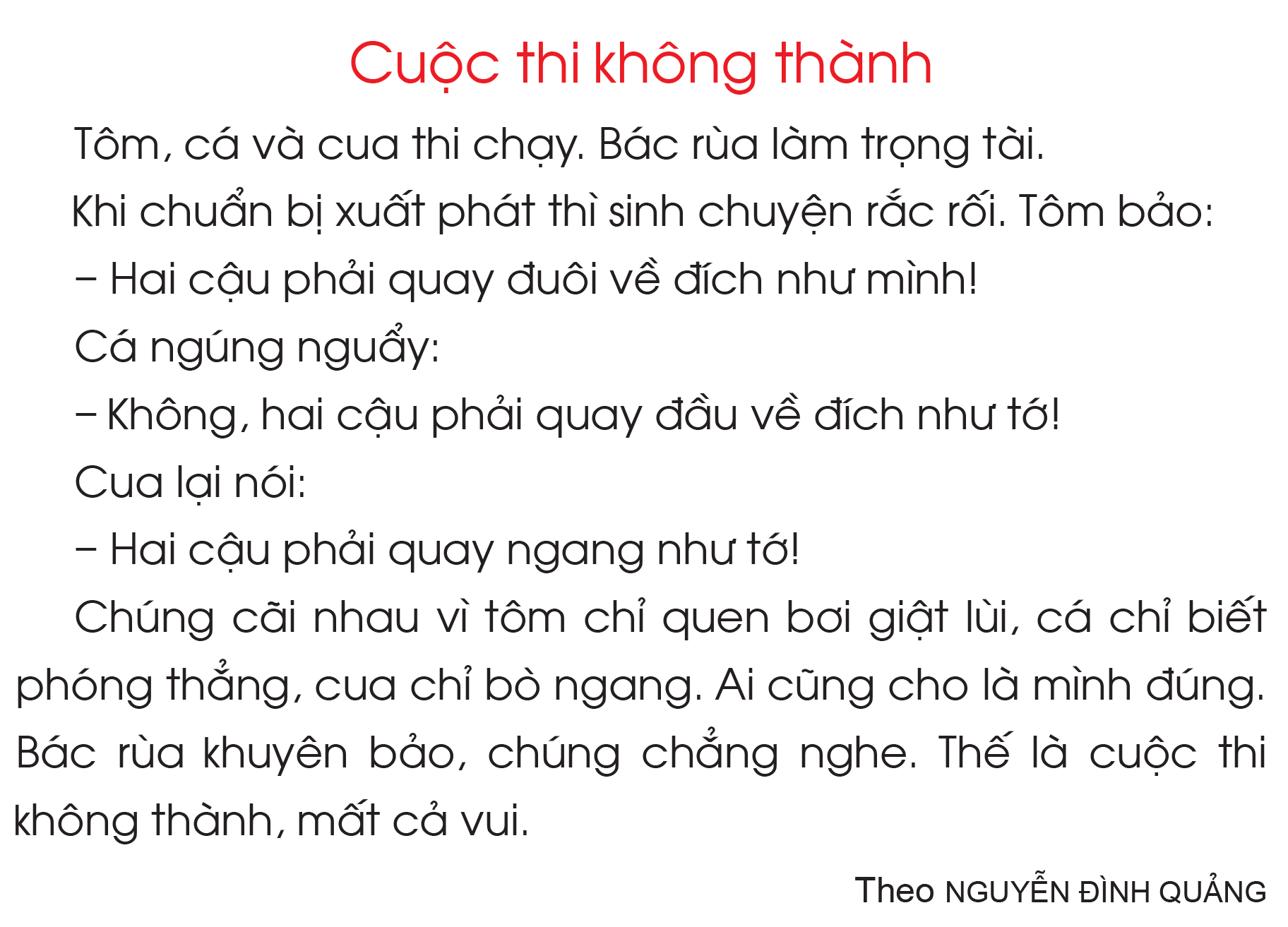 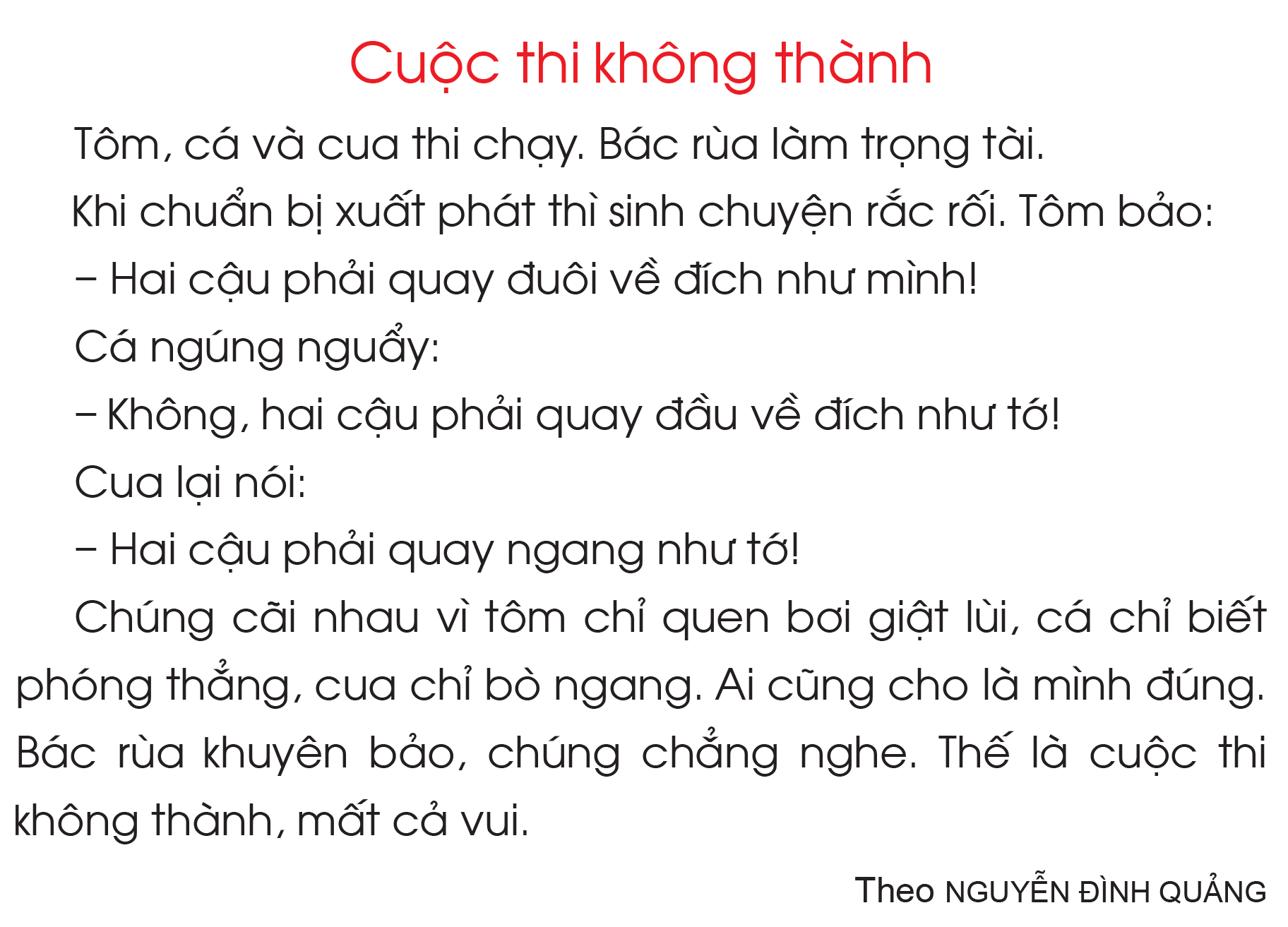 LUYỆN ĐỌC CÂU
Cua lại nói:
   - Hai cậu phải quay ngang như tớ!
   Chúng cãi nhau vì tôm chỉ quen bơi giật lùi, cá chỉ biết phóng thẳng, cua chỉ bò ngang.
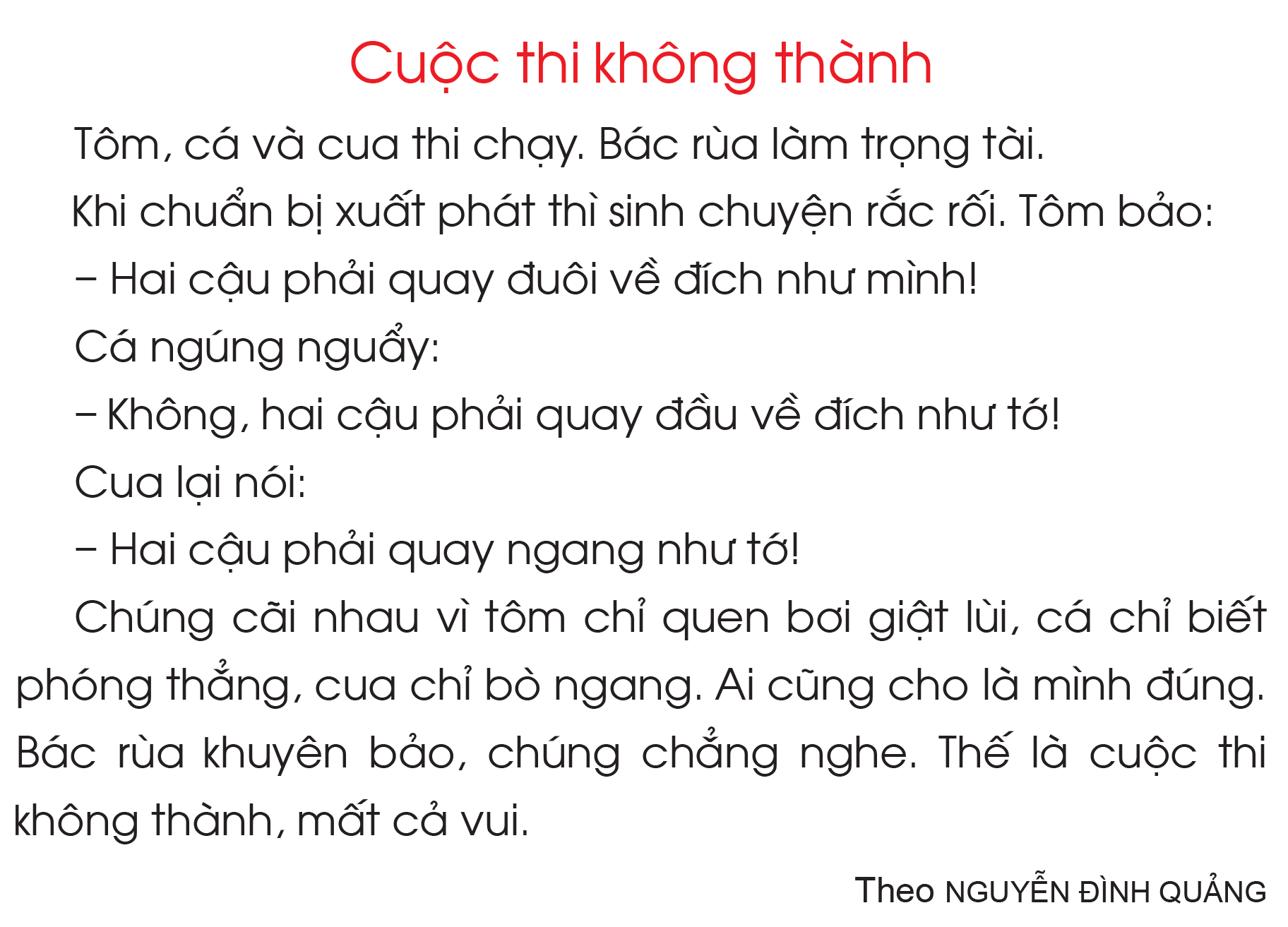 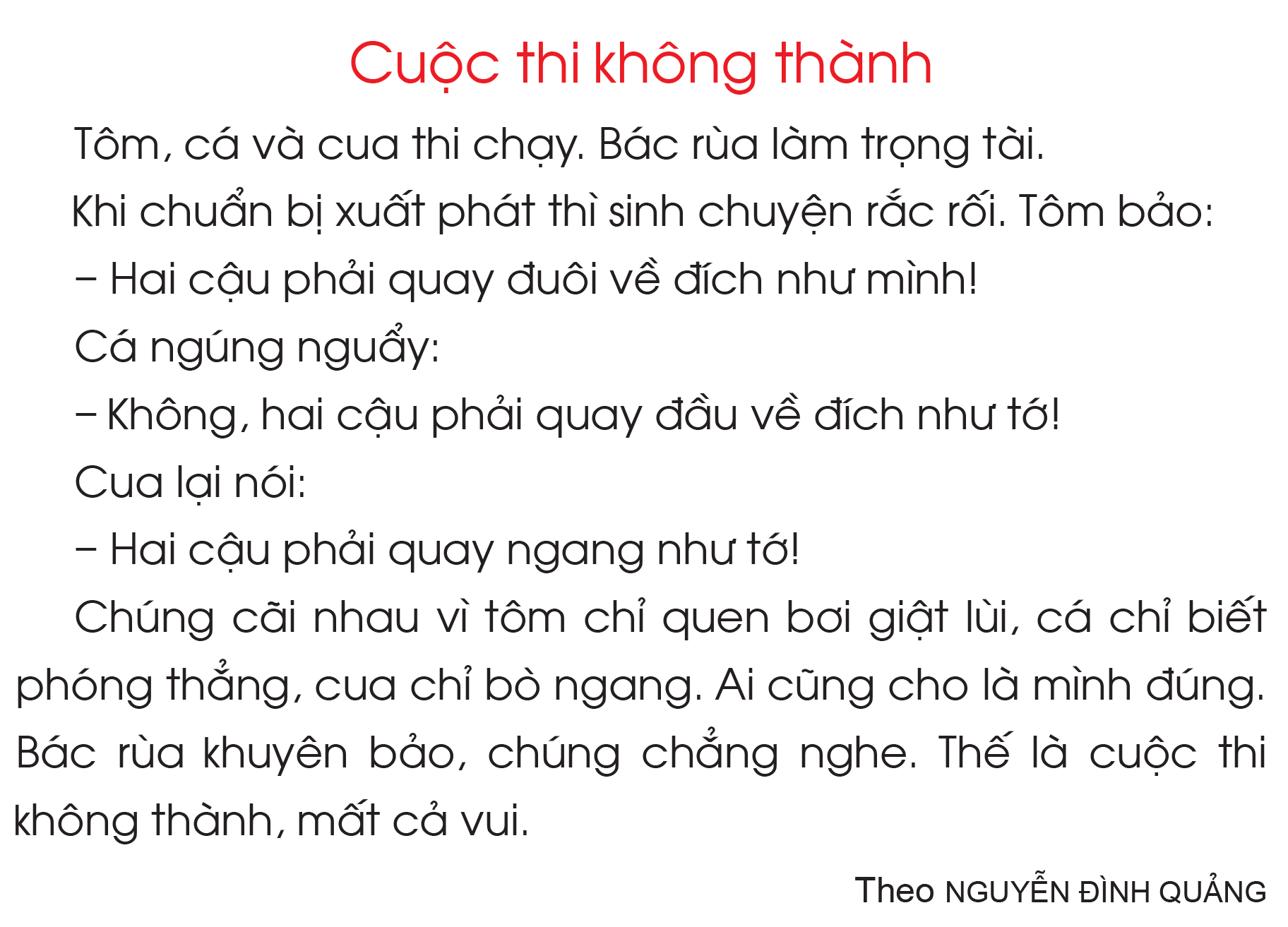 1
2
3
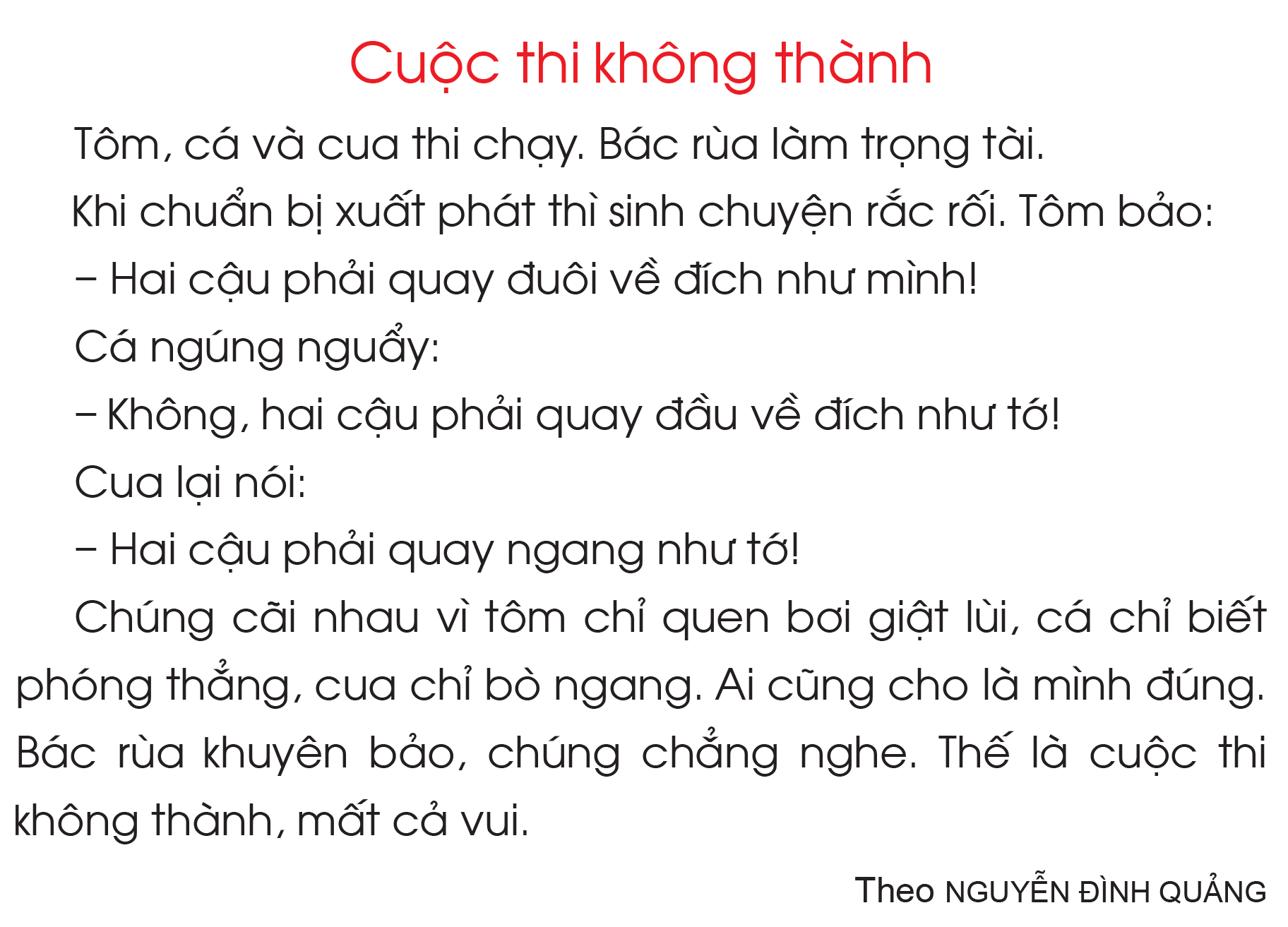